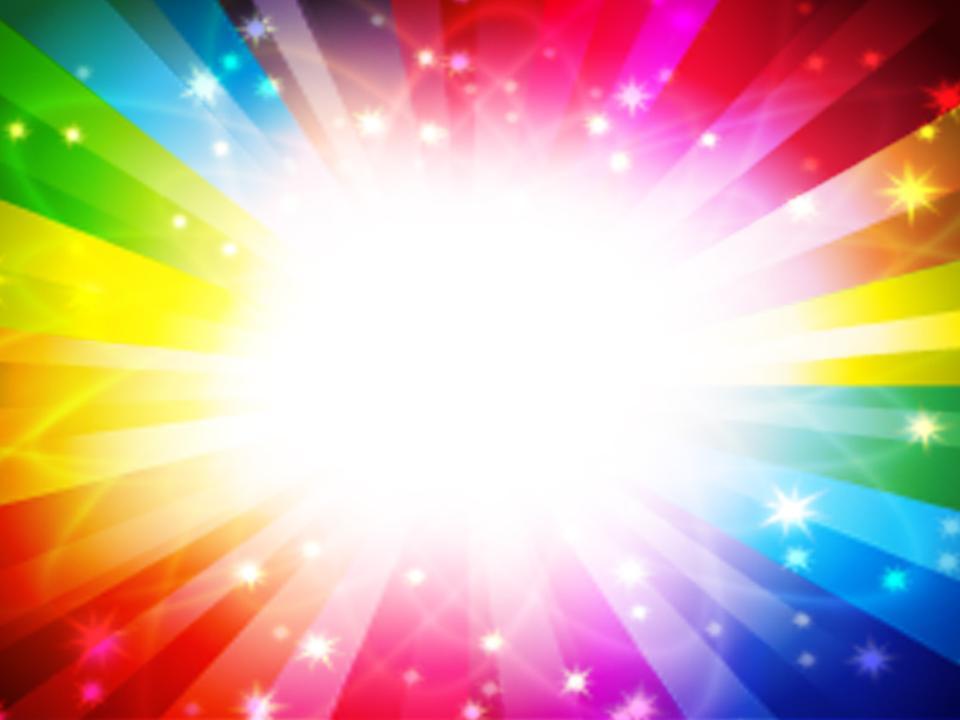 ЛЕТО
(Июнь-Июль-Август)
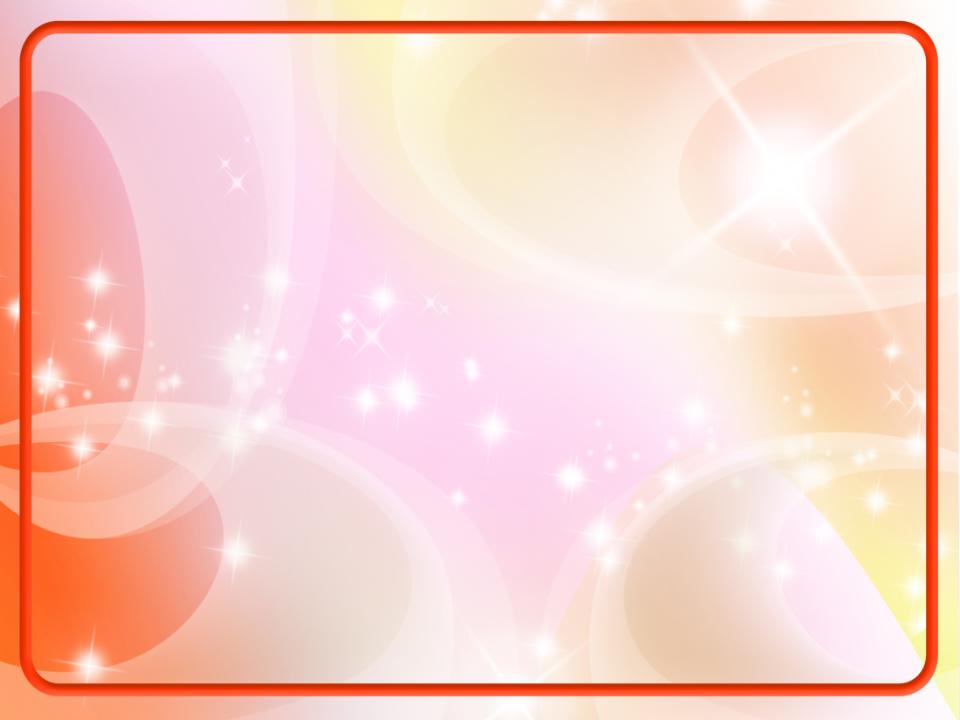 Солнце печет, липа цветет,
Рожь поспевает. Когда это бывает?  (ЛЕТОМ)
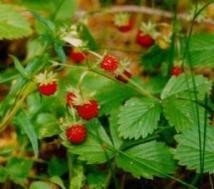 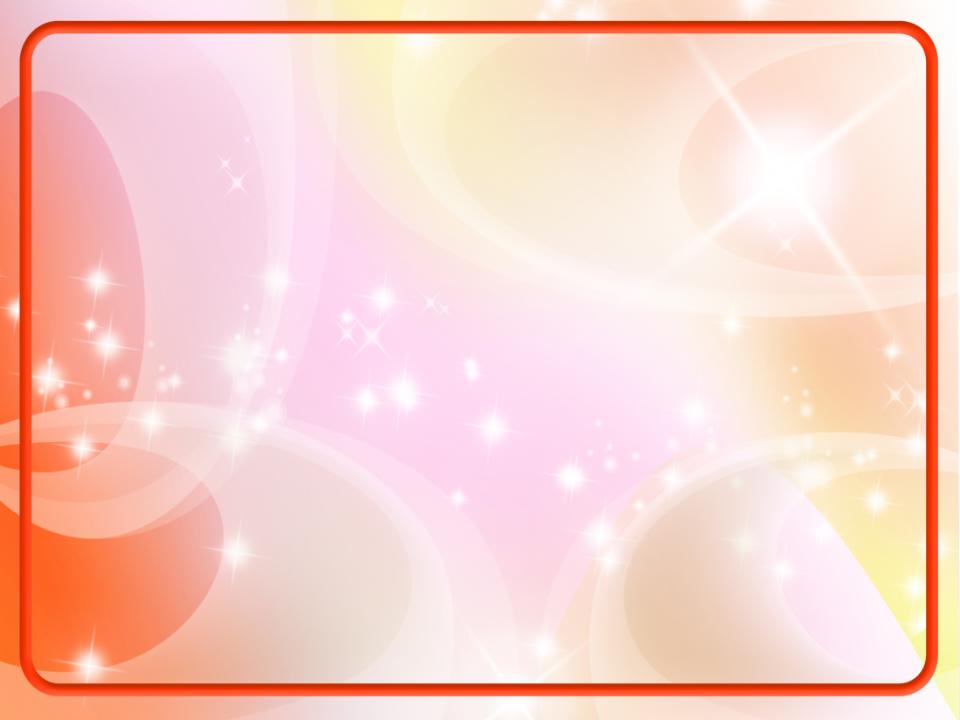 Кого не встретишь в лесу летом ?
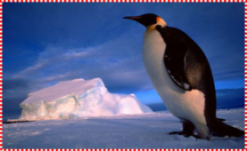 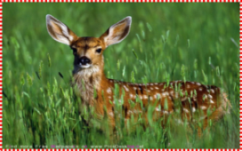 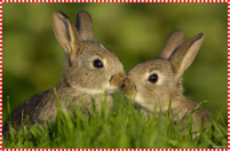 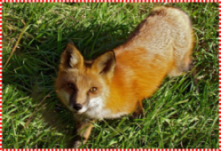 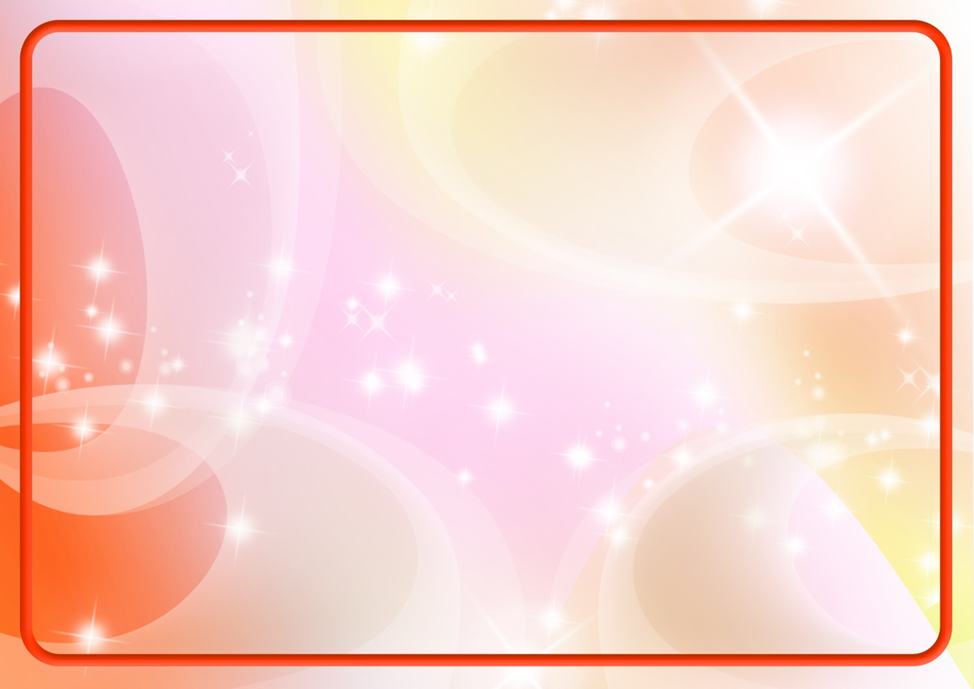 Вот брильянты на листочках,
Вдоль дорожек и на кочках-
Это что за чудеса? По утрам блестит..
                                                                 (Роса)
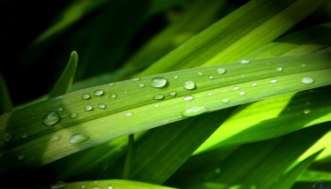 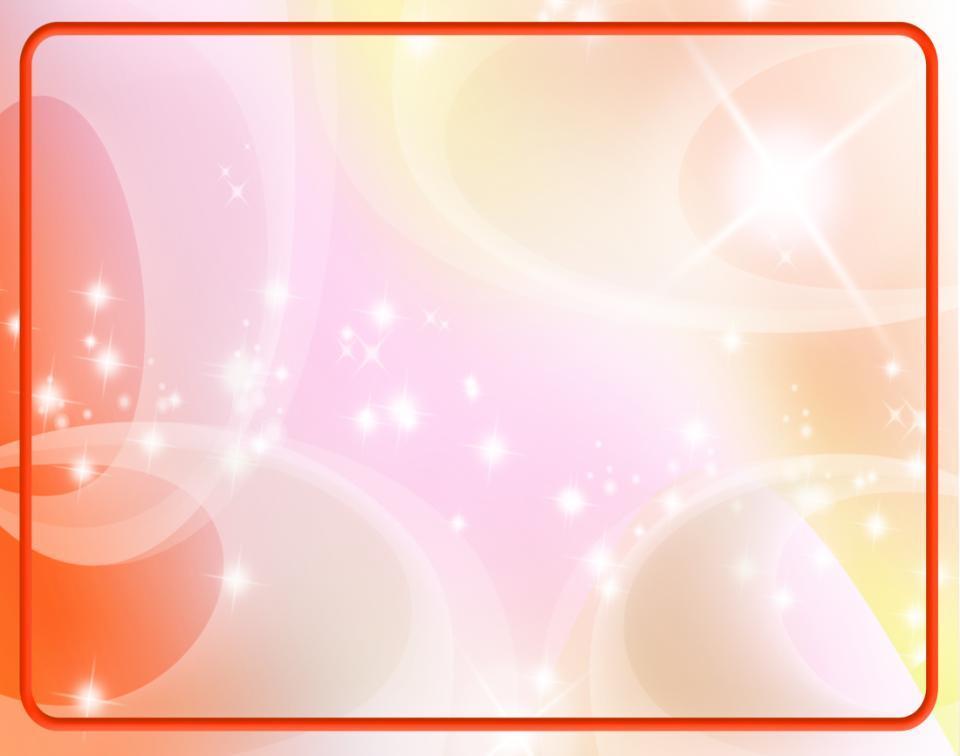 Какую обувь ты не оденешь летом?
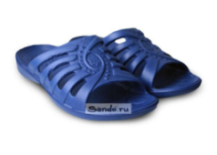 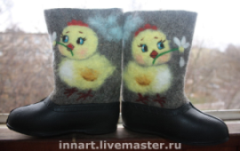 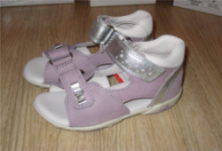 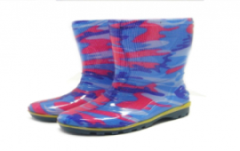 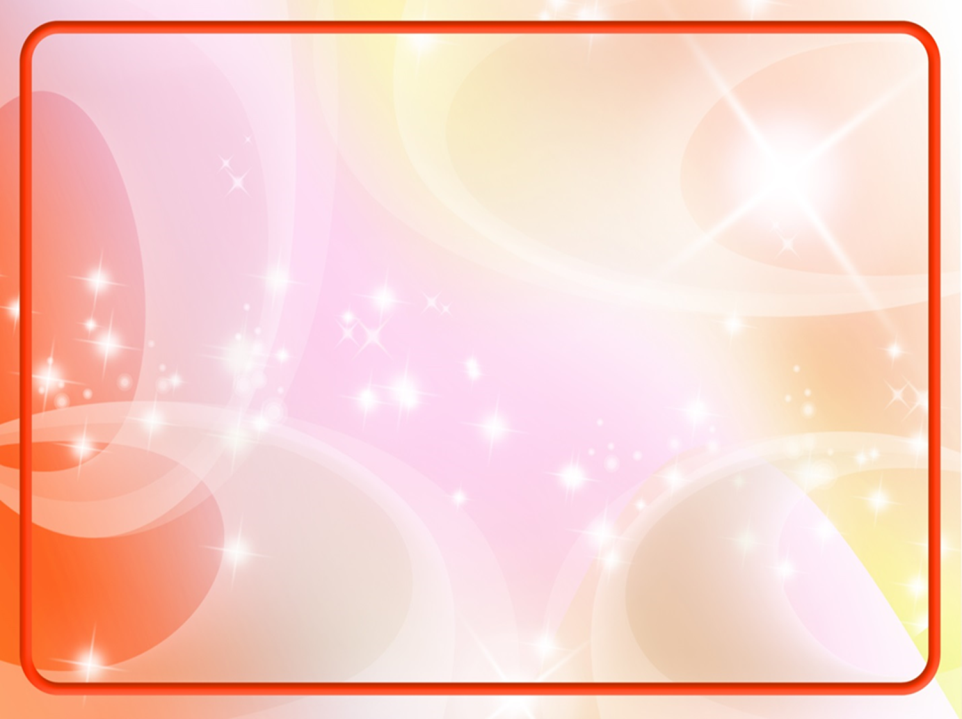 А в Июне белый снег. Вновь порадовал нас всех. Будто рой ленивых мух, С тополей слетает ..     (Пух)
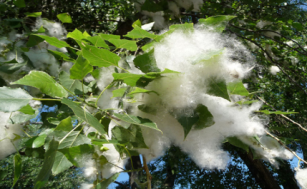 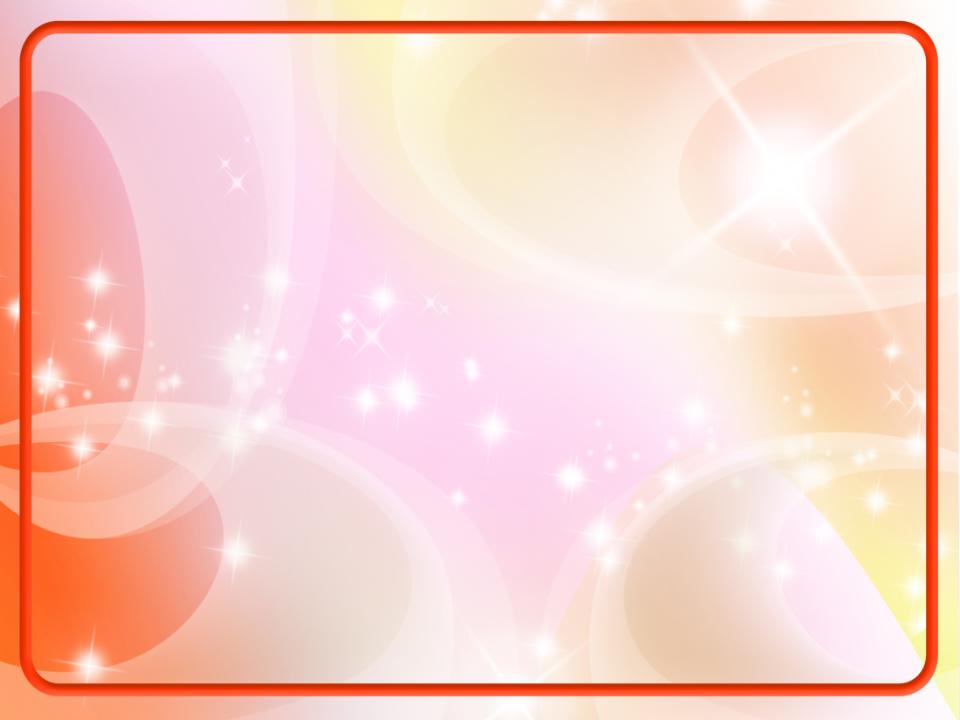 В какой вид спорта  ты не сможешь заняться  летом?
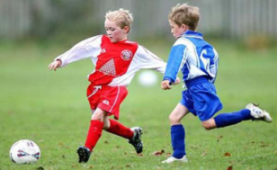 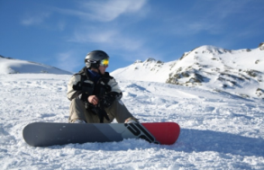 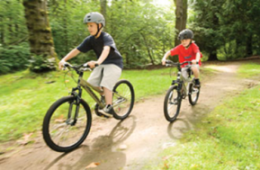 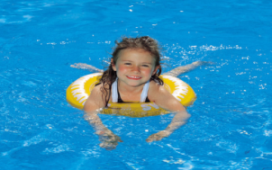 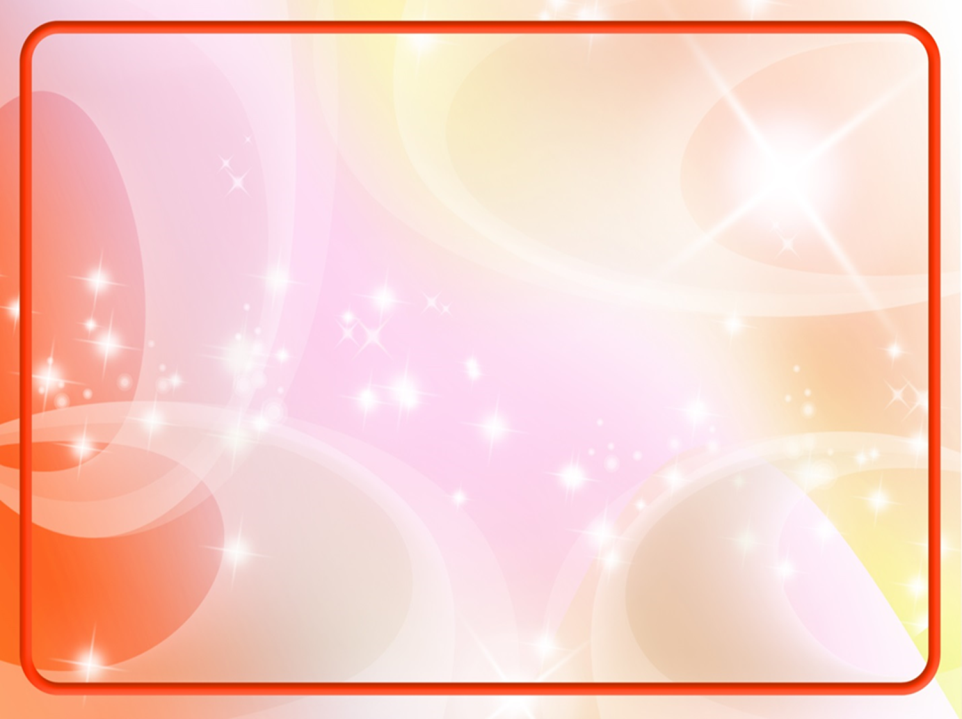 СПАСИБО ЗА ВНИМАНИЕ!